Первопроходцы в науке
Кром Анастасия
Первопроходцами мы называем путешественников, открывающих новые земли.
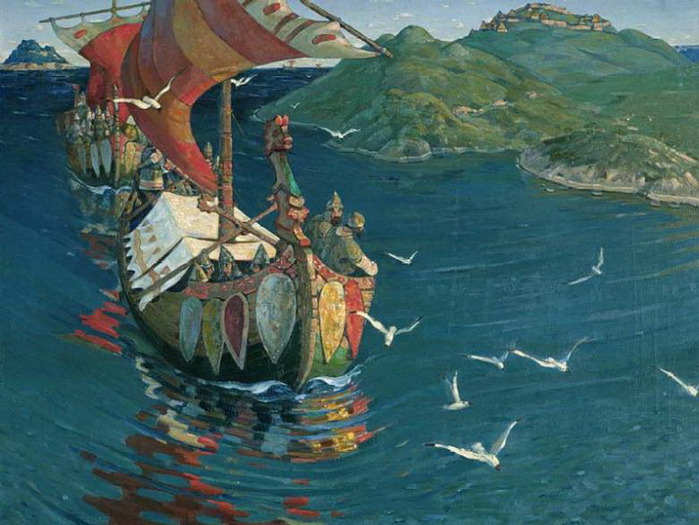 Первопроходцами являются так же и ученые. Эти люди открывают новые свойства природы, создают новые технические устройства, дают новое понимание мира.
Результатом трудов ученых за последние два века мы можем считать появление наземных транспортных средств и появление сверхзвуковых самолетов.
Появлению радио мы обязаны ученым Генриху Герцу и А.С.Попову
Химия зародилась в Древнем Египте.
Алгебра создана в Средние века индийцами и арабами
Без ранее добытых знаний ученые не смогли бы создать  автомобиль.
Не было бы компьютеров.
Не было бы современных методов лечения болезней.
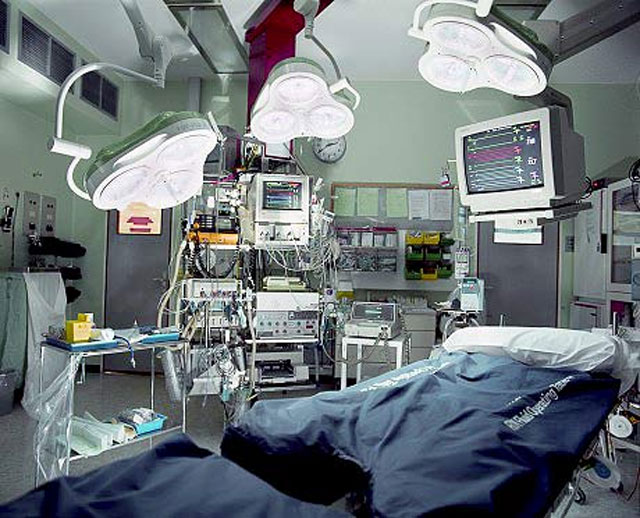 Спасибо за внимание!